Defect Prediction Techniques
He Qing
2015.9.24
What is Defect Prediction?
Use historical data to predict defect.
To plan for allocation of defect detection resources (inspection and testing).
Defect prediction techniques vary in the types of data they require
Some require little data, others require more.
Some use product characteristics, others consider human factors.
Techniques have strengths and weaknesses depending on the quality of the inputs used for prediction.
[Speaker Notes: Historical

Plan，resource

Data,vary

Input,strength,weakness]
Why Analyze and Predict Defects?
Project Management
Assess project progress
Plan defect detection activities
Product Assessment
Decide product quality
Process Management
Assess process performance
Improve capability
Outline
Review of Defect Prediction
Change Burst as Prediction Metric
Defect Prediction with Semi-supervised Learning
Experiment Design and Future Work
Outline
Review of Defect Prediction
Change Burst as Prediction Metric
Defect Prediction with Semi-supervised Learning
Experiment Design and Future Work
Technique Review
A variety of features and models 
Reviewing module or component defect histories
Various parametric models (e.g., Naïve Bayes, Logistic Regression, Decision Tree)
Product Characteristics
Size
Complexity
Cohesion
Coupling
Product History
Code churn information
Number of modifications
Amount of V&V
Fault Proness
[Speaker Notes: V&V : Verification and Validation.]
Recommendations
The data available will help determine the technique.
Availability of historical data will drive model selection
Changes in the product, personnel,  platform, or structure of organization all can be measured and accounted for in predictions.
[Speaker Notes: …量化]
Outline
Review of Defect Prediction
Change Burst as Prediction Metric
Defect Prediction with Semi-supervised Learning
Experiment Design and Future Work
[Speaker Notes: 下面介绍一种新型的用于预测的metric，它不同于传统的静态代码metric，将变更历史信息量化，用于缺陷预测。]
Detecting Change Bursts
Definition - A sequence of consecutive changes.
Terms –
Build day – on which that some change is committed.
Component – .dll, .exe, etc. for windows, file for eclipse.
For each component, we now determine its change bursts as sequences of consecutive changes.
These change bursts are determined by two parameters – gap size, and burst size.
Detecting Change Bursts
Gap size – minimum distance between two changes.
Burst size – minimum number of changes in a burst.
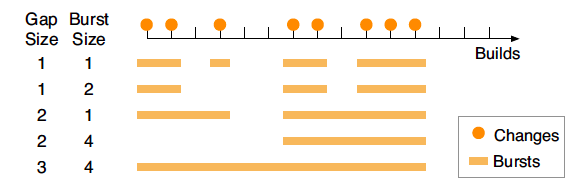 [Speaker Notes: The arrow at the top shows the sequence of builds.
 The builds in which a component c has changed are marked with a dot.
Rectangles below show the change bursts.
If we set gap size and burst size to 1, then all directly consecutive changes will be merged to bursts.

Increasing gap size yields longer bursts, increasing the burst size eliminates shorter bursts.

Burst size – 过滤掉一些比较短的change burst

通过定义gap size和burst size，不是每一个change都包含在change burst中]
Change Burst Metrics
For each component C, we determine four types of metrics:
 change metrics
temporal metrics
 people metrics
churn metrics
1. Change Metrics
NumberOfChanges
Assume the more a component is changed, the more likely it is to have defects.
NumberOfConsecutiveChanges
|bursts( C )| with burst size = 0.  Take all consecutive changes into account, not just exceeding a given size. 
NumberOfChangeBursts
For a given gap size and a given burst size.
TotalBurstSize
The number of changes in all change bursts.
2.Temporal Metrics
TimeFirstBurst
When the first burst occurred, normalized to the total number of builds. Assume that early change bursts may have the longest impact during the project.
TimeLastBurst
The last activities before release determine the final shape of the component, and thus may be particularly predictive.
TimeMaxBurst
When the greatest burst occurred.
[Speaker Notes: As activities change during a project’s time line, the time when change bursts occurred may be predictive for defects.

假设变更出现最密集的时间的早晚，对产品缺陷也有影响。]
3.People Metrics
PeopleTotal
The number of people who ever committed a change to the component. Assume the more people, the component more defective.
TotalPeopleInBurst
Across all bursts, the number of people involved. Assume the number of people involved may be particularly defective.
MaxPeopleInBurst
Across all bursts, the maximum number of people involved.
[Speaker Notes: 所有参与代码变更人员的总数

参与change burst包含的代码变更的人员的总数。假设相对于参与一般的change人员，这部分人员更具预测性。

3. 在所有的change burst中，人员出现最多的数量]
4.Churn Metrics
ChurnTotal
The total number of lines that were added, deleted, or modified during changes to the component.
TotalChurnInBurst
The total churn in all change bursts.
MaxChurnInBurst
Across all bursts, the maximum churn.
[Speaker Notes: 代码变更数量]
Outline
Review of Defect Prediction
Change Burst as Prediction Metric
Defect Prediction with Semi-supervised Learning
Experiment Design and Future Work
Problems
Current defect prediction techniques are mainly based on a sufficient amount of labeled historical project data.
And assume that new projects share the same product/process characteristics and their defects can be predicted on previous data.
However, historical data is often not available for new projects and for many organizations.
Even if some previous project data is available, whether it can construct effective prediction models for completely new projects remains to be verified.
Defect Prediction with Semi-supervised Learning
To address these problems, a semi-supervised learning model is adopted.
Sample a small percentage of modules, examine the quality of sampled modules
Construct a classification model based on the sample
Then use it predict the un-sampled modules in the project.
Step 1
Construct a random forest with n random trees H = {h1, h2, … ,hn} on labeled historical data samples L.
Build Classifiers H
U
L
Training Dataset
Step 2
Use H to predict unlabeled data samples U.
Different random trees have different prediction results. We count the degree of disagreement for each data sample.
Step 3
Select M most disagreement data samples
Test their quality, and add them along with labels into L
Add to L
U
L
Training Dataset
Step 4 - Iteration
For each hi in H, construct a complement set H-i
Use H-i to label all the unlabeled data samples.
Step 4 - Iteration
Majority voting - If the number of voting for a specific class (0 or 1) exceeding a given thresholdθ, then add the data sample with the label into set Li’
Update hi by learning a random tree using   L U Li’
Select
Li’
Update
hi
L
Outline
Review of Defect Prediction
Change Burst as Prediction Metric
Defect Prediction with Semi-supervised Learning
Experiment Design and Future Work
Experiment
Randomly split dataset into 10 folds.
Select 9 folds of them as training dataset, and the remaining 1 fold as testing dataset.
Randomly select 20% of training dataset as labeled data samples.
Build models on training dataset, and then predict defects on testing dataset.
For N results of Random Forest, we adopt majority voting to decide the final label.
Future Work
Set weight to each hi
During each iteration, there exists misclassification by some members of H-i.Decreasing the weight of these classifiers may improve the prediction performance effectively.
Dimensional Reduction
There are totally 500+ features.How to select effective features to build model remains to be discussed.
Comparative analysis of change metrics and static code attributes, supervised learning model and semi-supervised learning model.
Set different percentage of labeled data samples in training dataset, such as 20%,40%,60%,80%, and then compare the prediction accuracy.
Thank you for 
your attention!